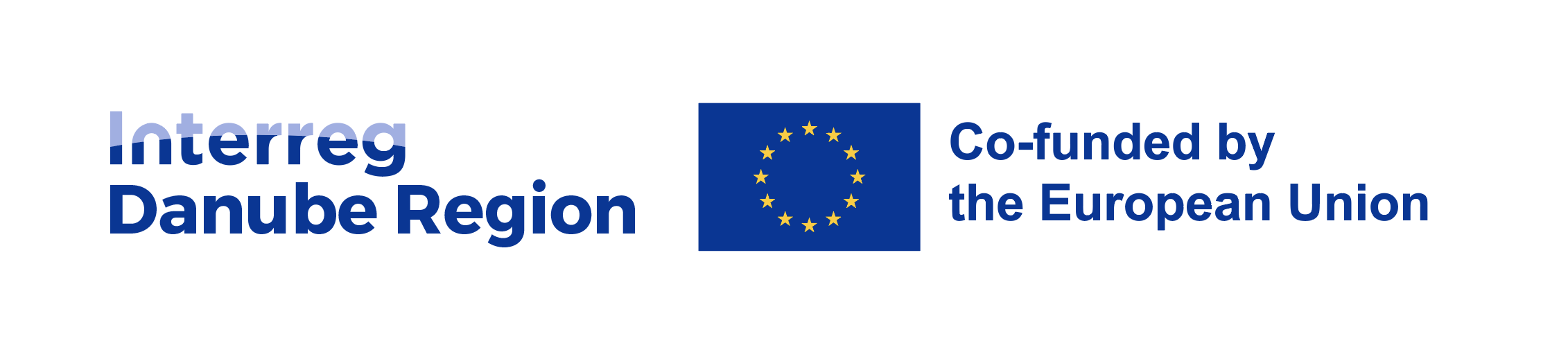 DANUBE Region Programme2021 – 2027
Adéla Kiššová
Odbor evropské územní spolupráce MMR
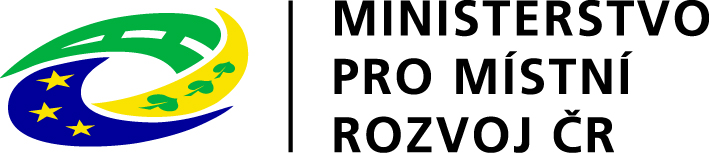 26. února 2025
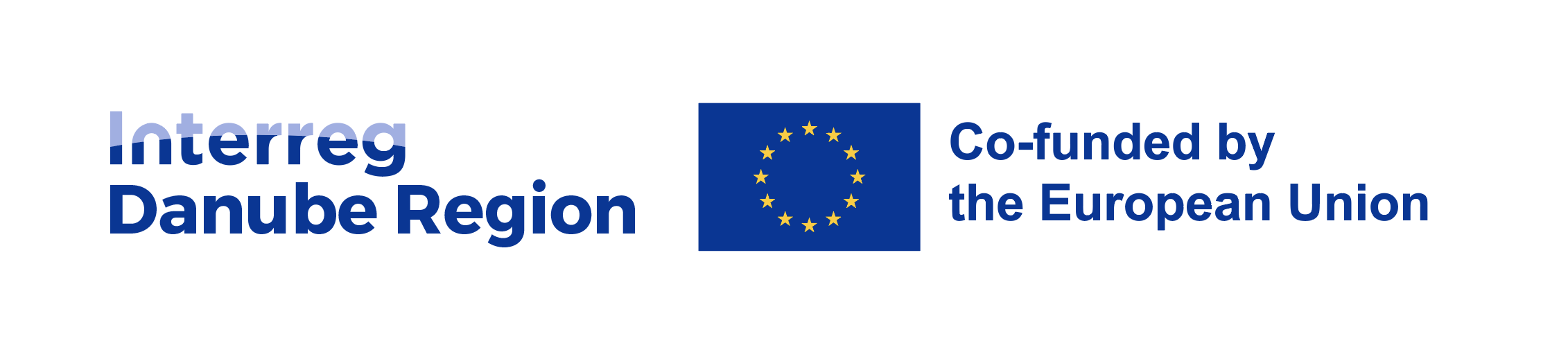 „From a region of barriers to a region of flows“
podpora nadnárodní spolupráce v dunajském makroregionu - 14 států
řídící orgán – Ministerstvo pro veřejnou správu a regionální rozvoj Maďarska, Budapešť
rozpočet 224,1 mil. EUR z ERDF pro období 2021-2027
4 tematické oblasti
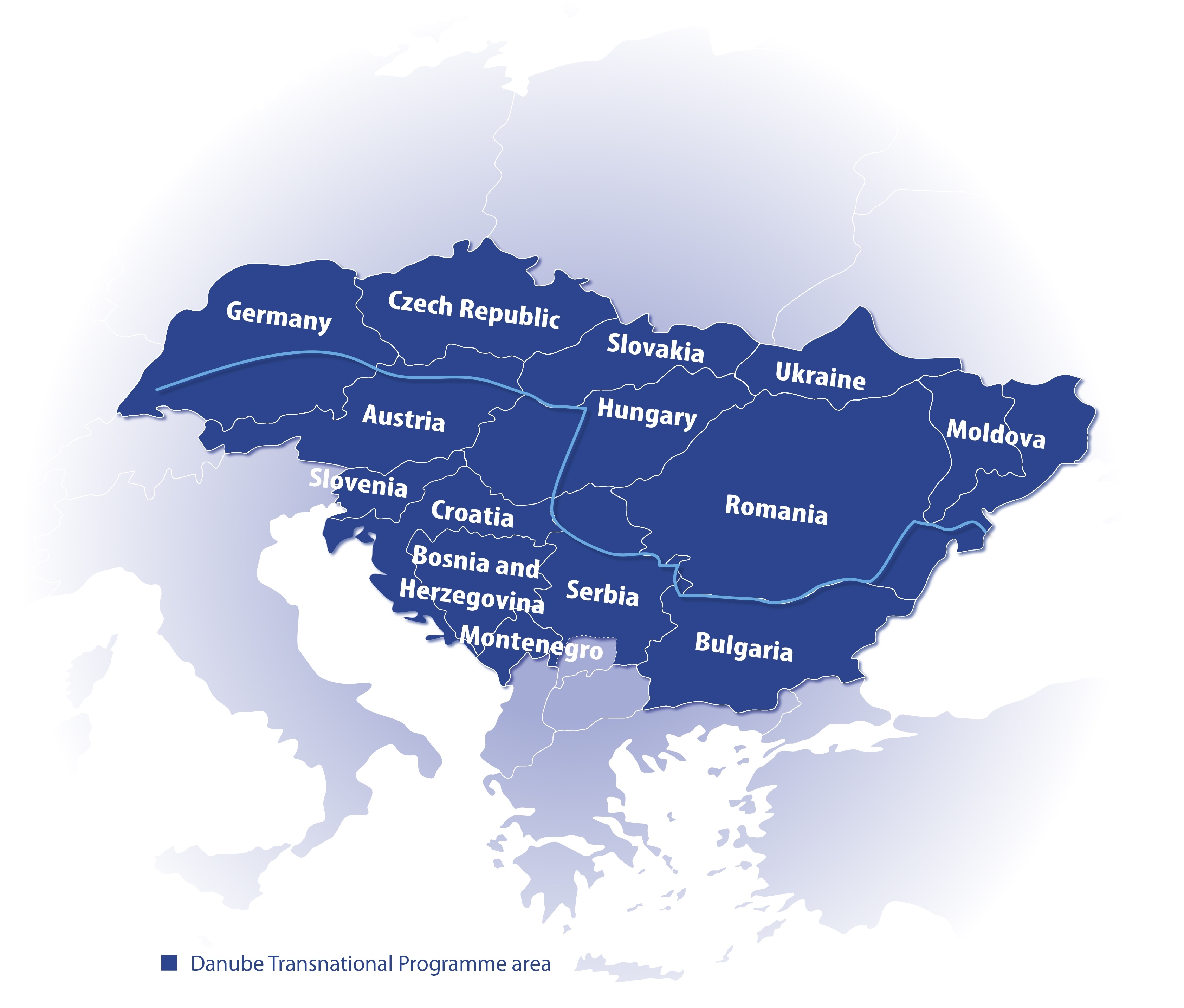 9 EU států
Rakousko
Bulharsko
Chorvatsko
Česká republia
Německo (Bavorsko, Bádensko-Württembersko)
Maďarsko
Rumunsko
Slovensko
Slovinsko
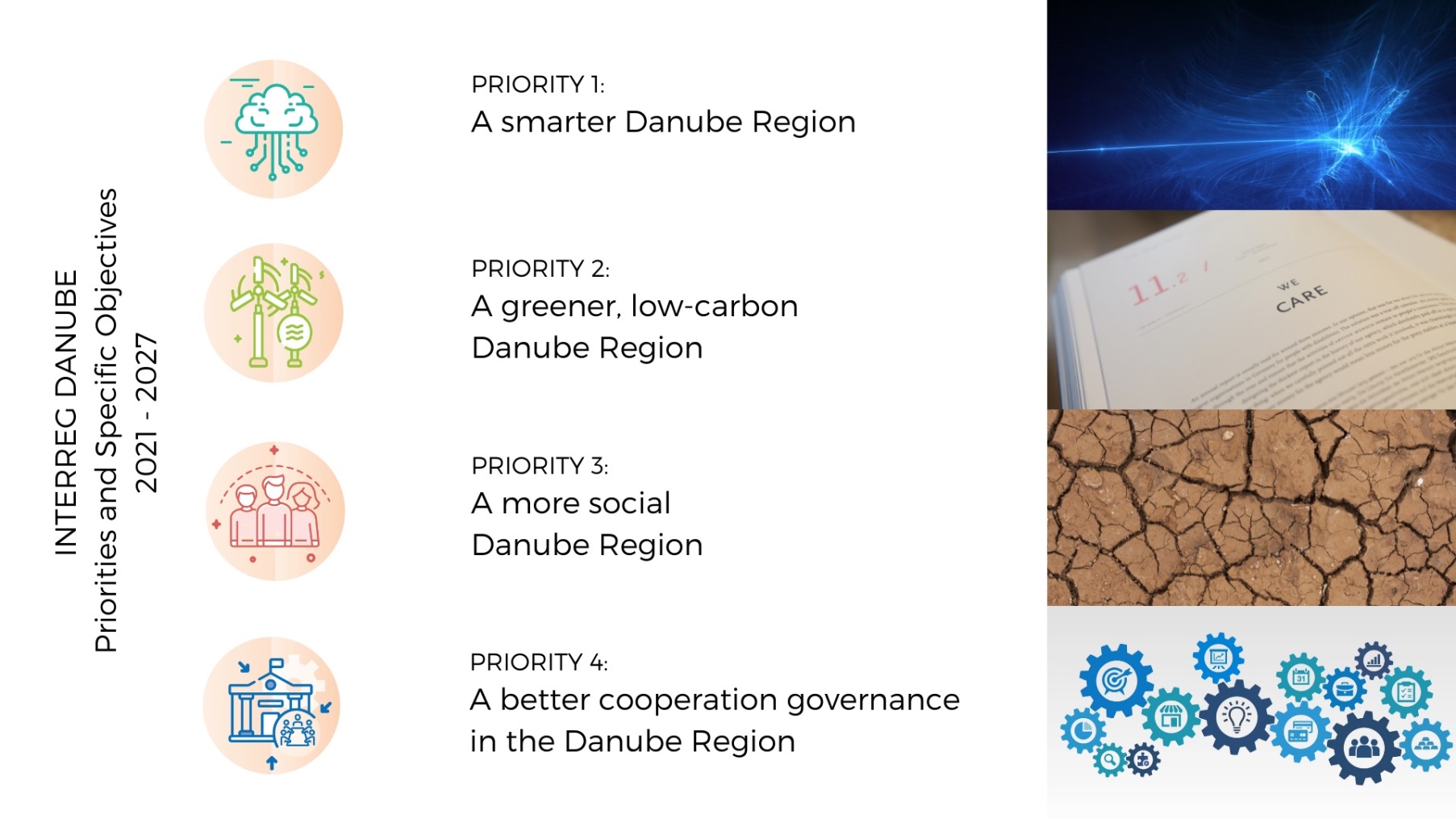 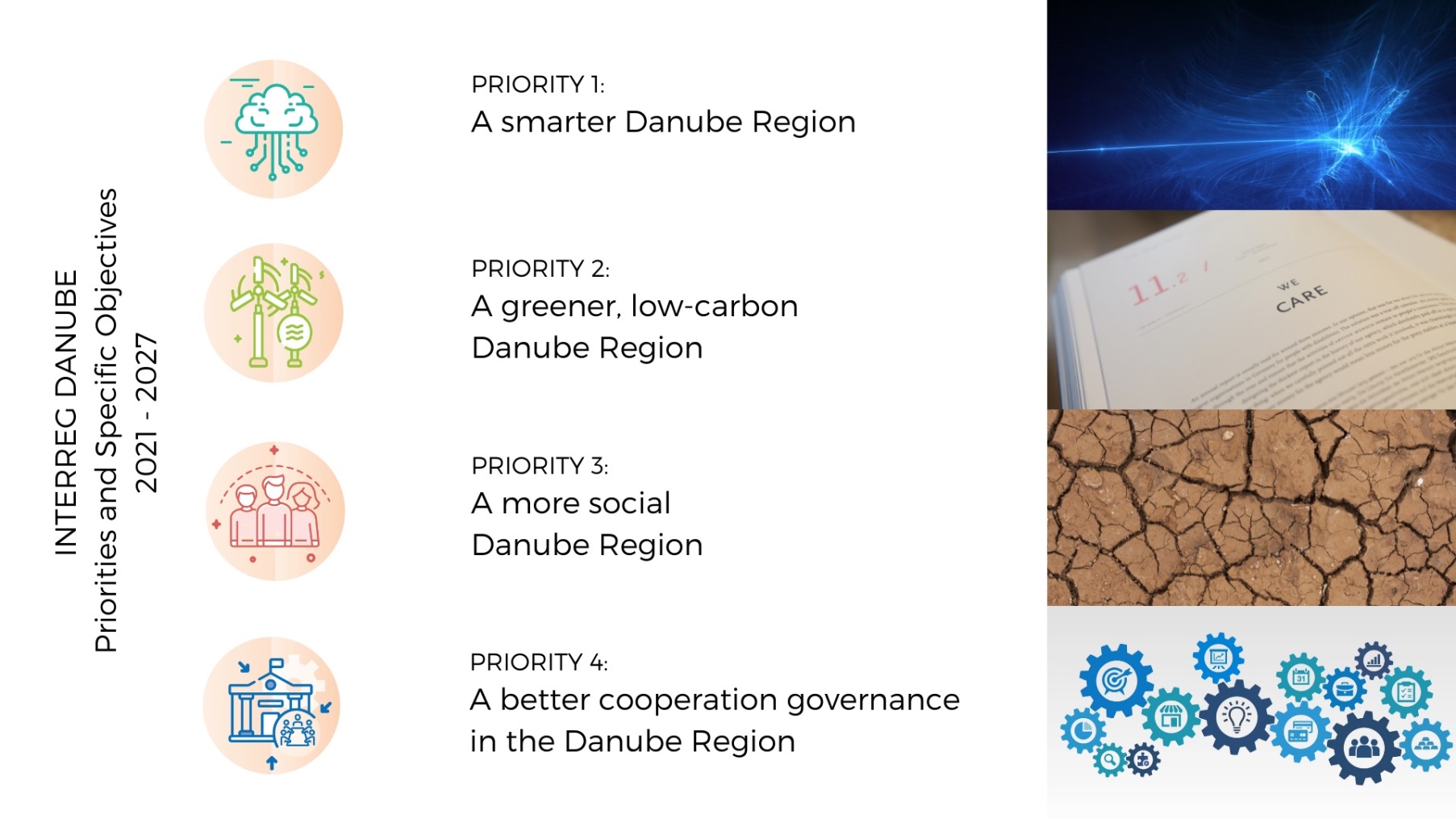 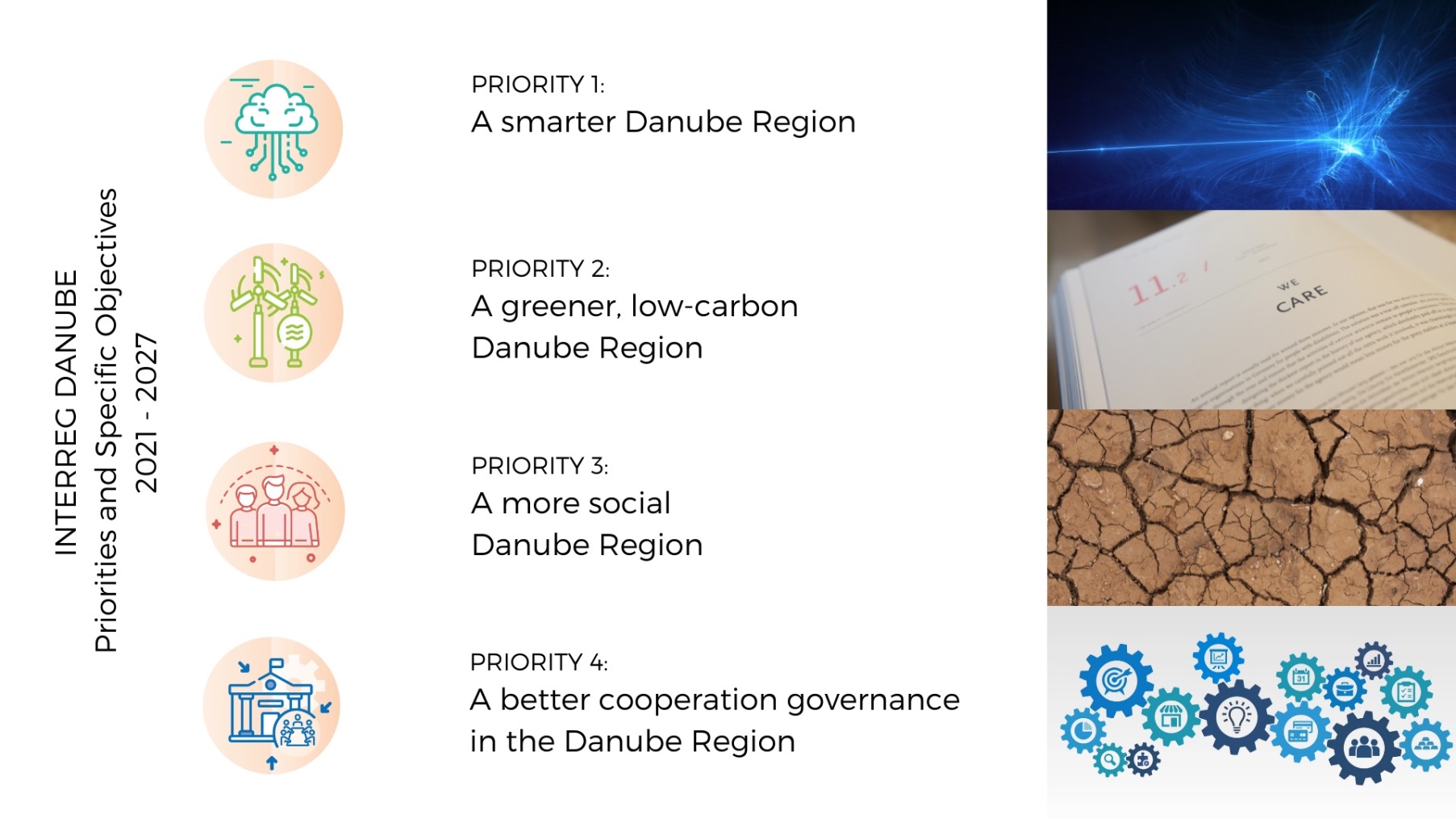 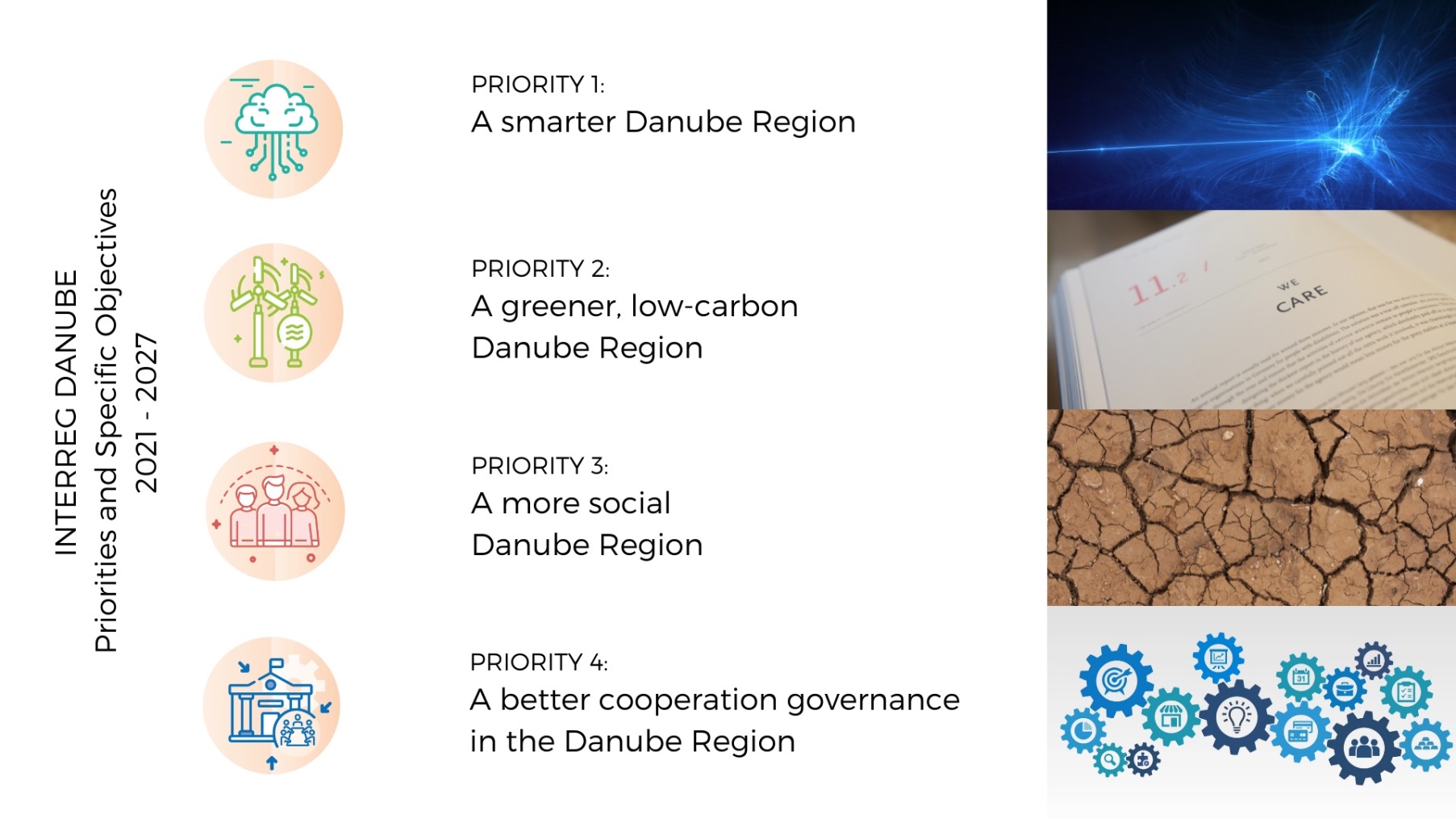 Smarter
Greener,
low carbon
More social and inclusive
Better
Cooperation Governance
5 mimo EU
Bosna a Hercegovina
Moldavsko
Černá Hora
Srbsko
Ukrajina
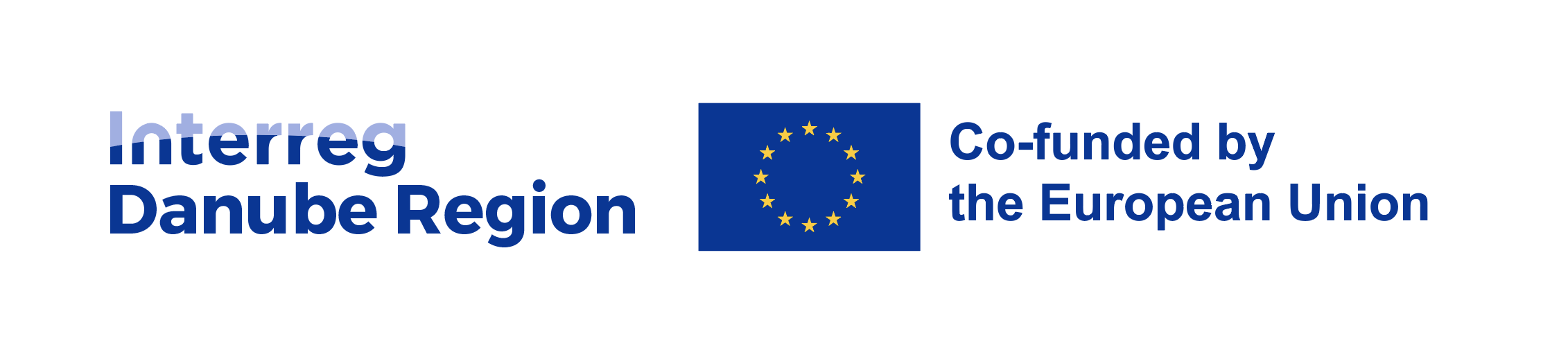 Výsledky 2. výzvy
27. 11. 2023 - 3. 4. 2024
projekty z 2. výzvy schváleny 17. 12. 2024
rozpočet programu 224,1 mil. EUR
alokace na 2. výzvu 52 mil. EUR
2,2 mil. EUR pro CZ PP/LP
začátek realizace projektů od března 2025
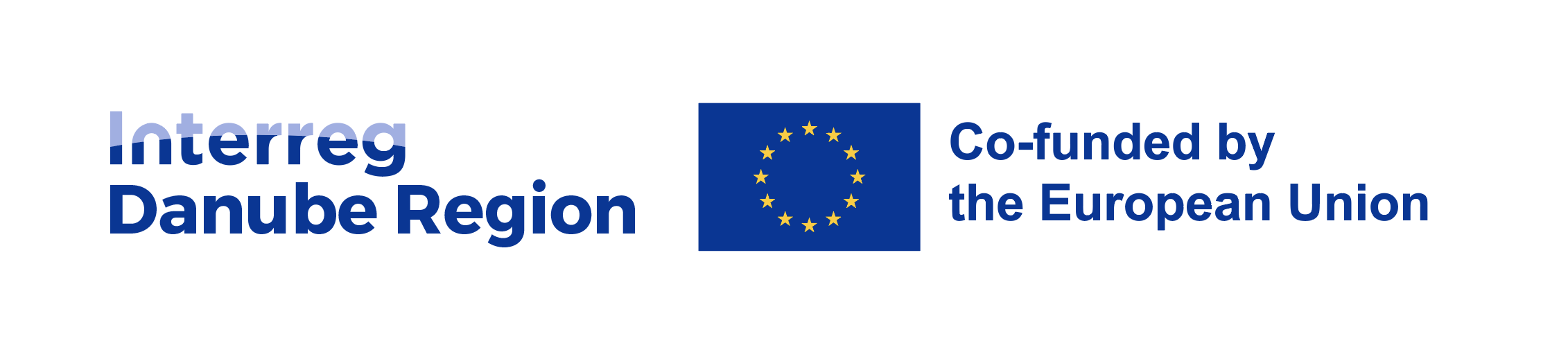 Výsledky 2. výzvy
27. 11. 2023 - 3. 4. 2024
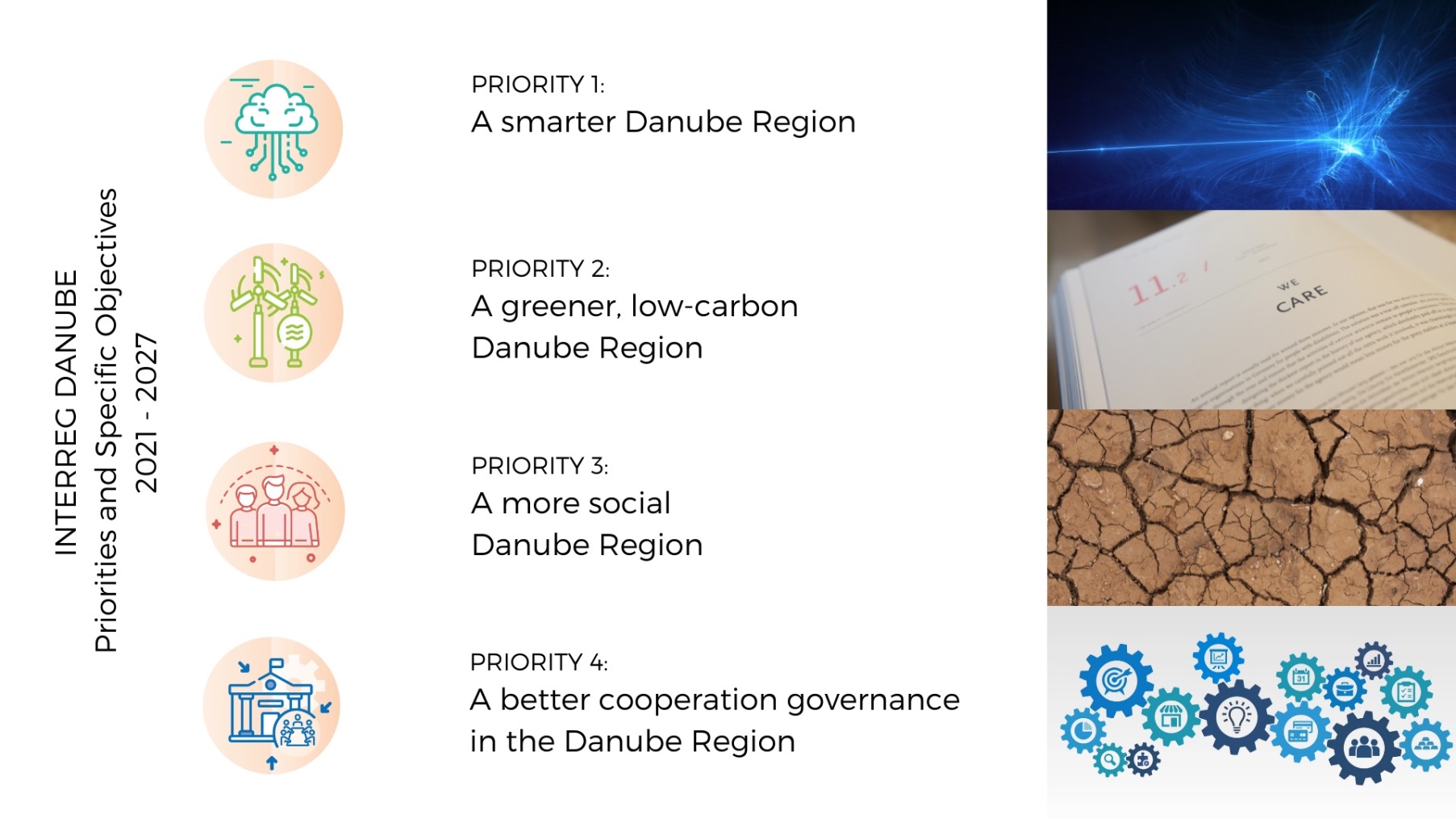 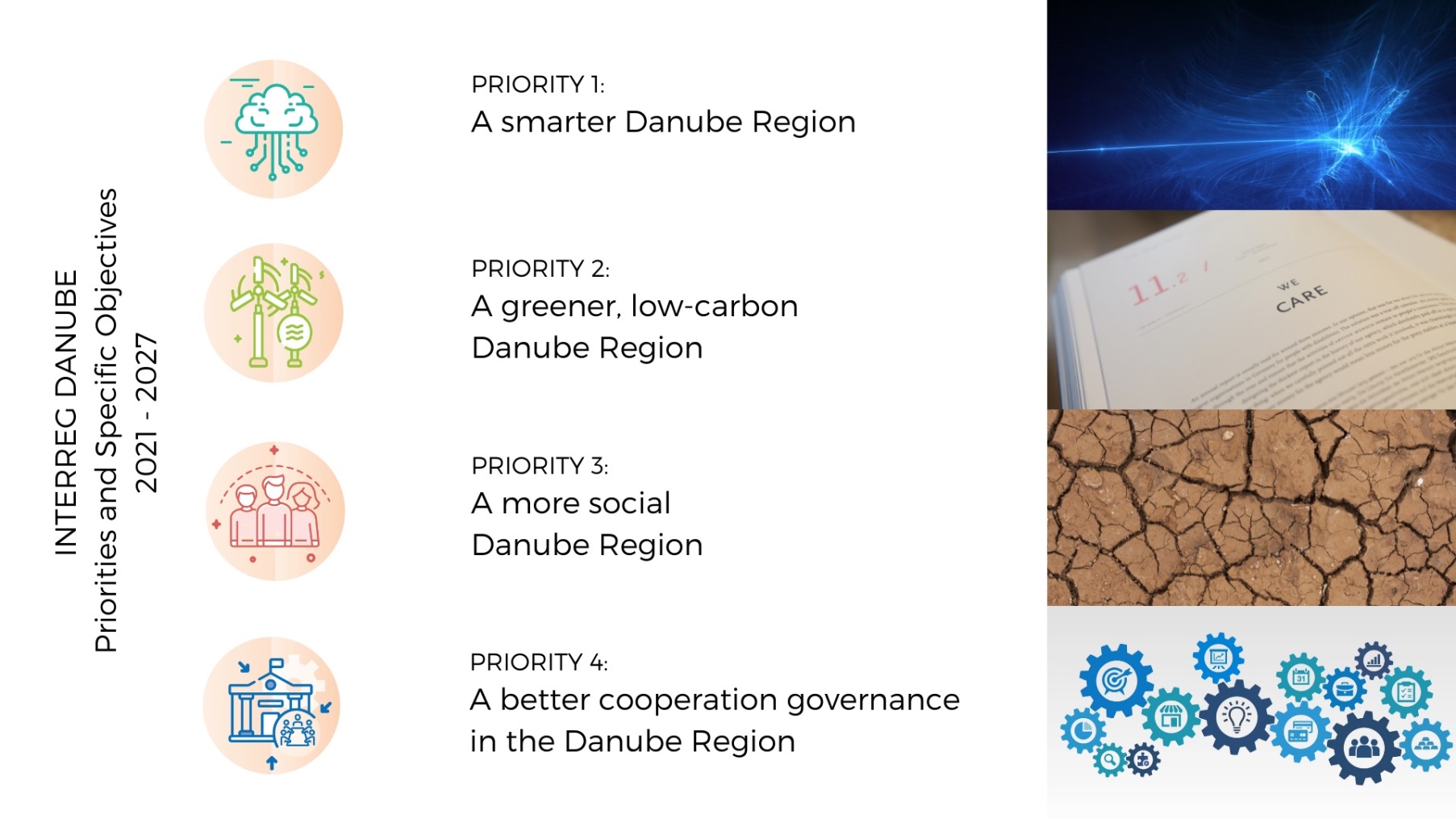 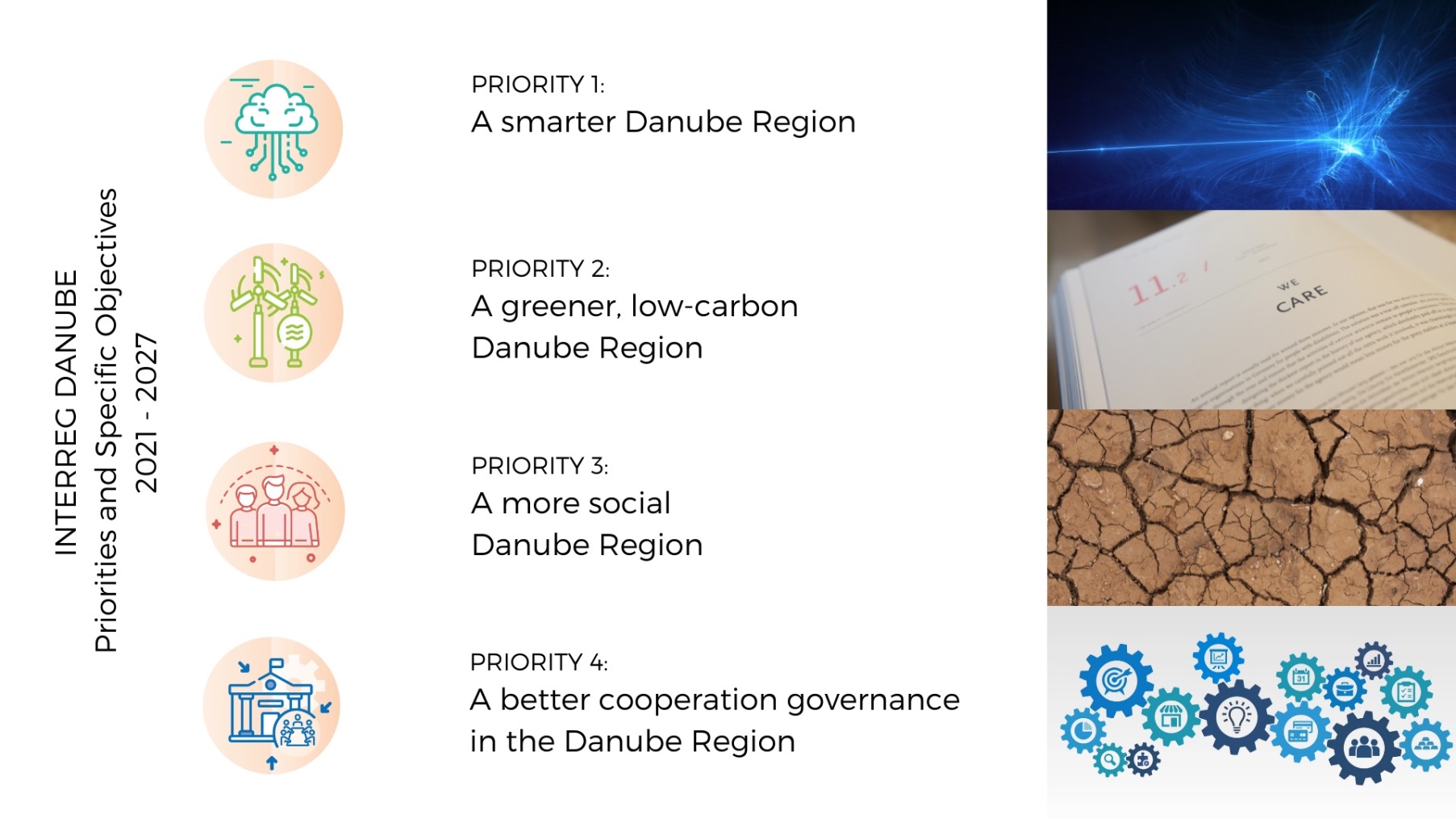 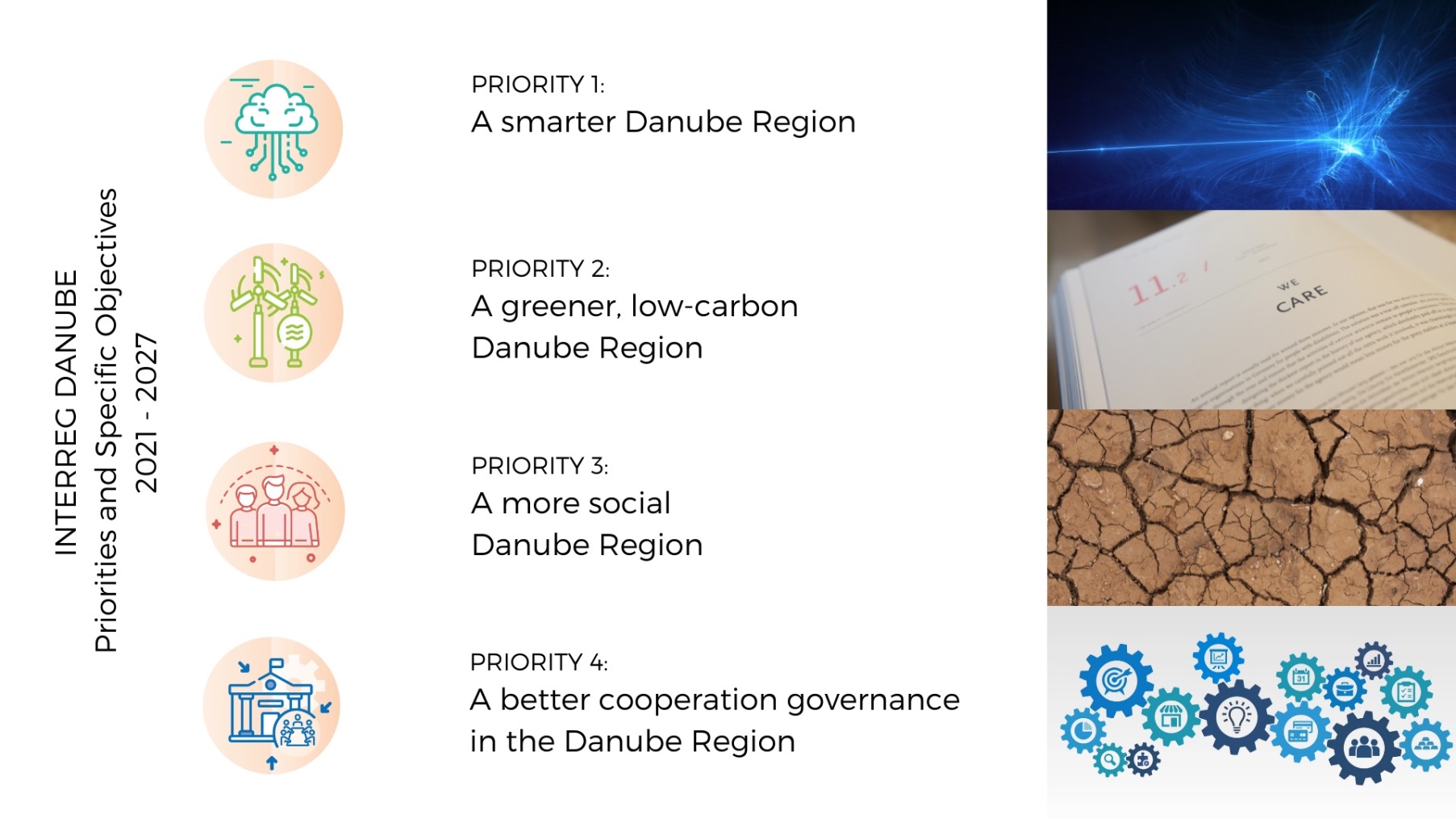 s CZ účastí
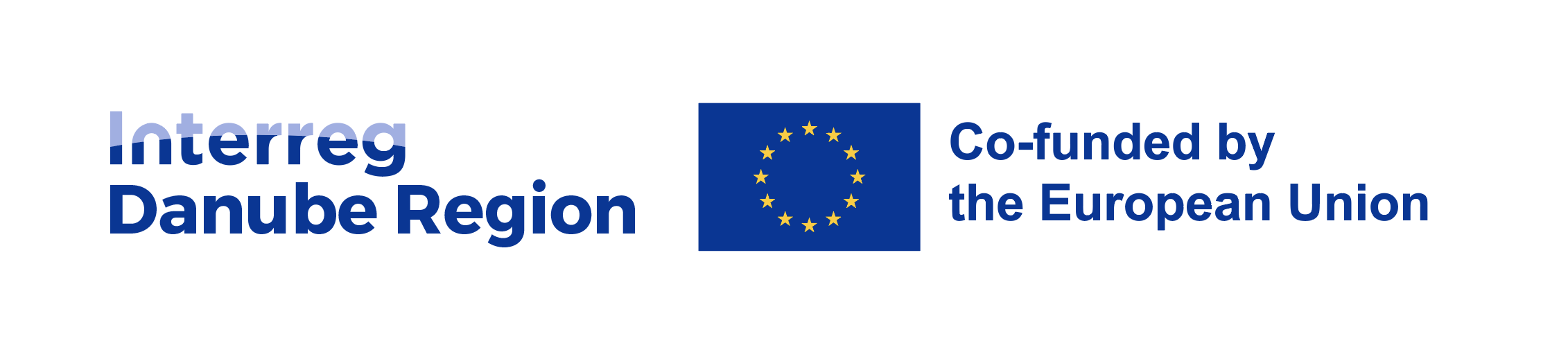 1. + 2. výzva
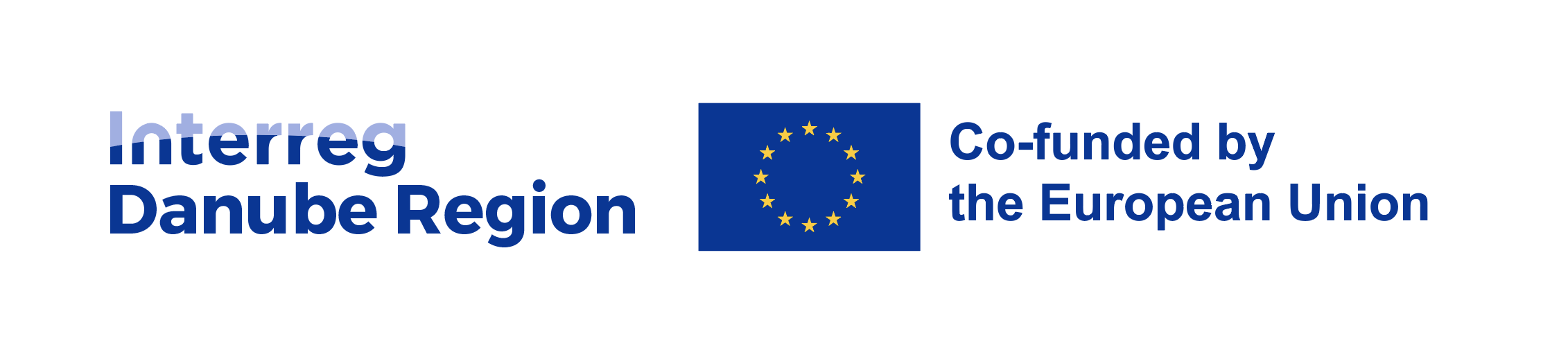 Výzva Seed Money Facility
27. 11. 2023 - 3. 4. 2024
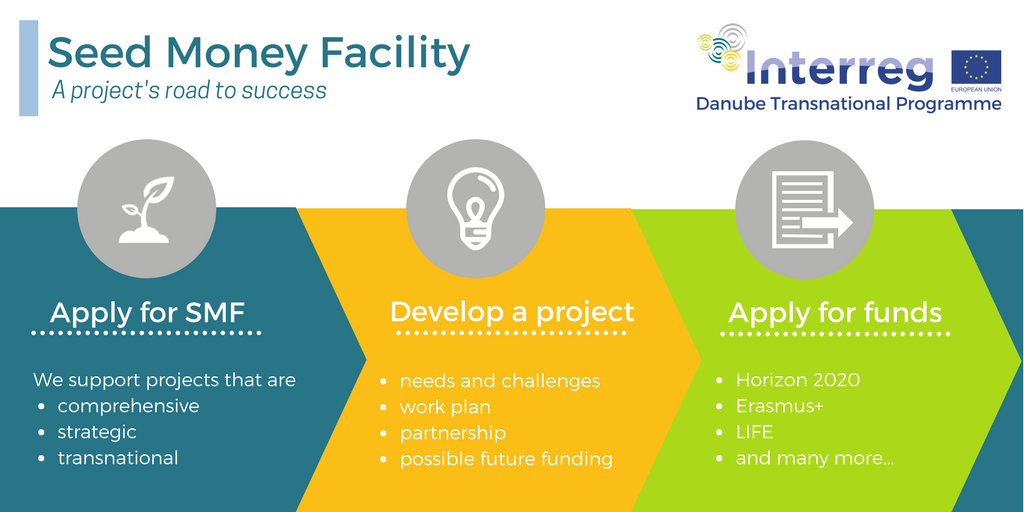 projektové žádosti schváleny 26. června 2024
alokace 3,4 mil. EUR
213 tisíc EUR pro CZ PP/LP
začátek realizace projektů od září 2024
SMF je finančním nástrojem k podpoře rozvoje projektů vhodných pro další zdroje financování
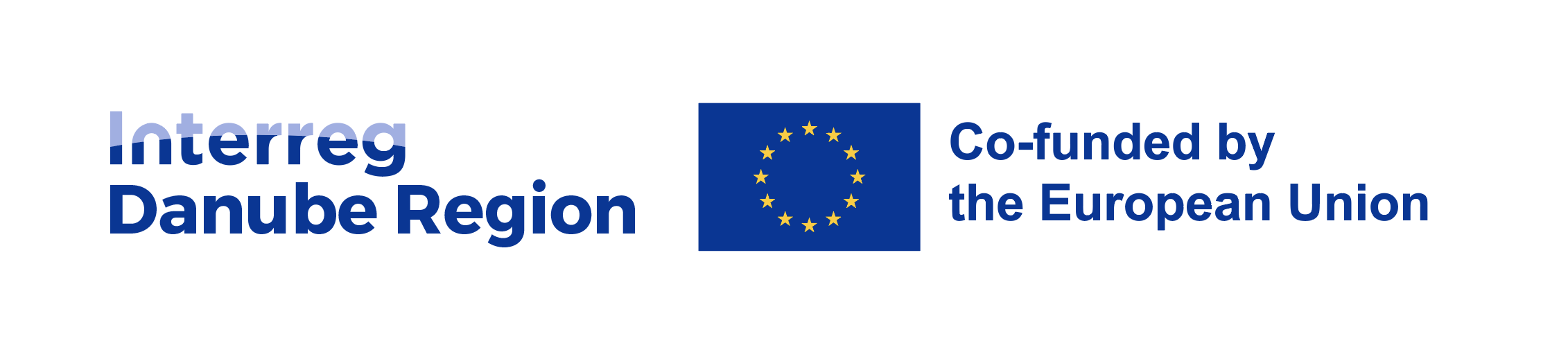 Výhled na 3. výzvu/další výzvy

termín: 			červen – listopad 2025 ??
kolik: 			12,7 mil. - 34,4 mil. EUR
co:				1) Klasická tematicky 						omezená výzva
				2) Omezena SMF výzva 					pro partnery z MD, UA a					západní Balkán
				3) doplňková výzva pro 					partery z UA a MD na 						zapojení se do projektů z 2. výzvy 


Podmínky výzvy budou dojednány až na jarním jednání MV
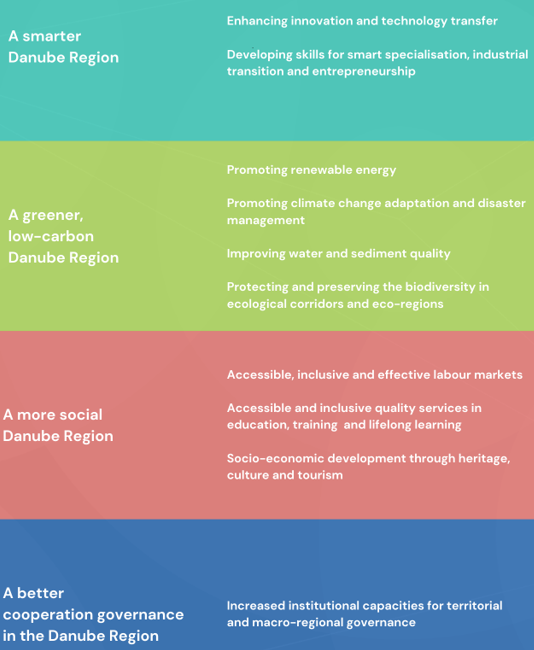 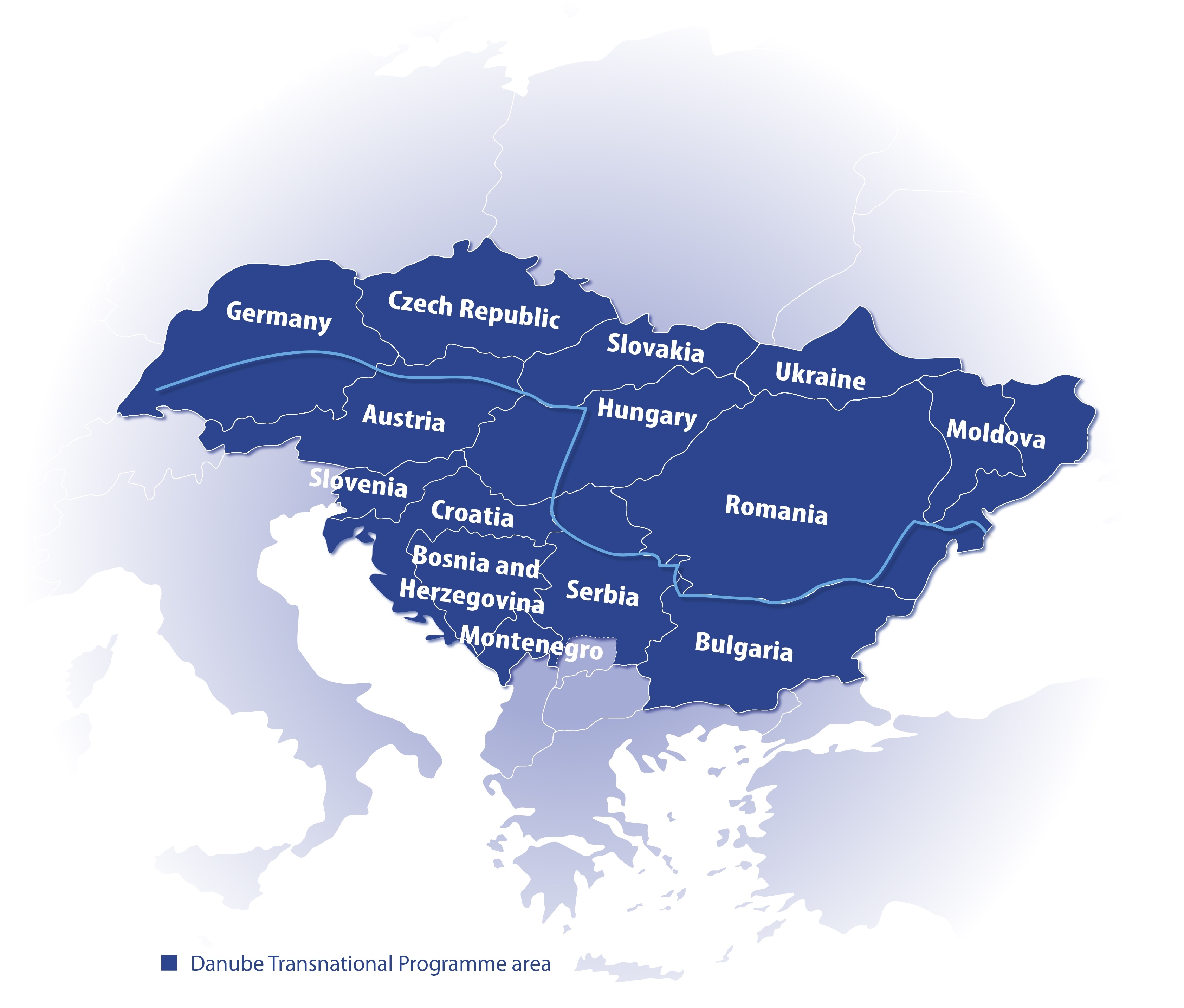 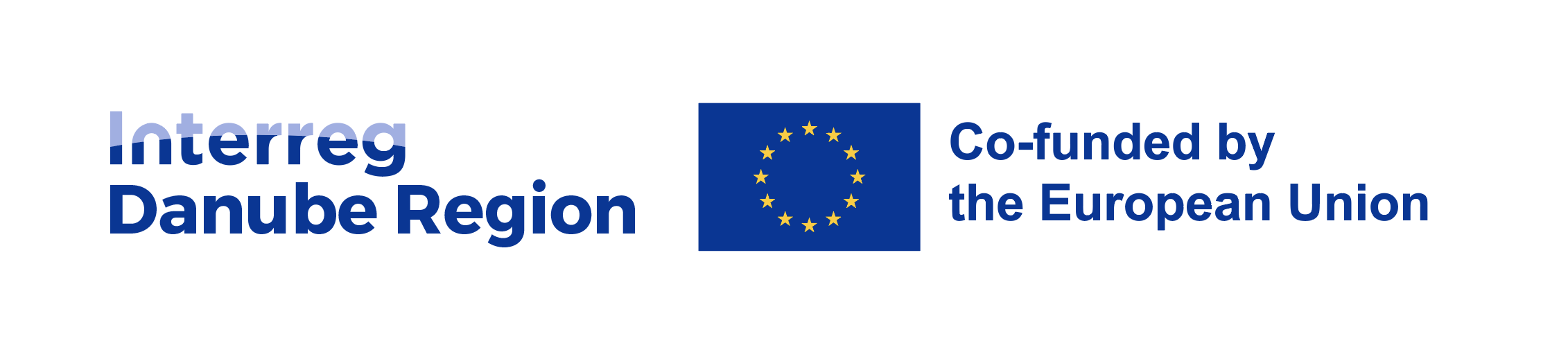 Děkuji za pozornost!
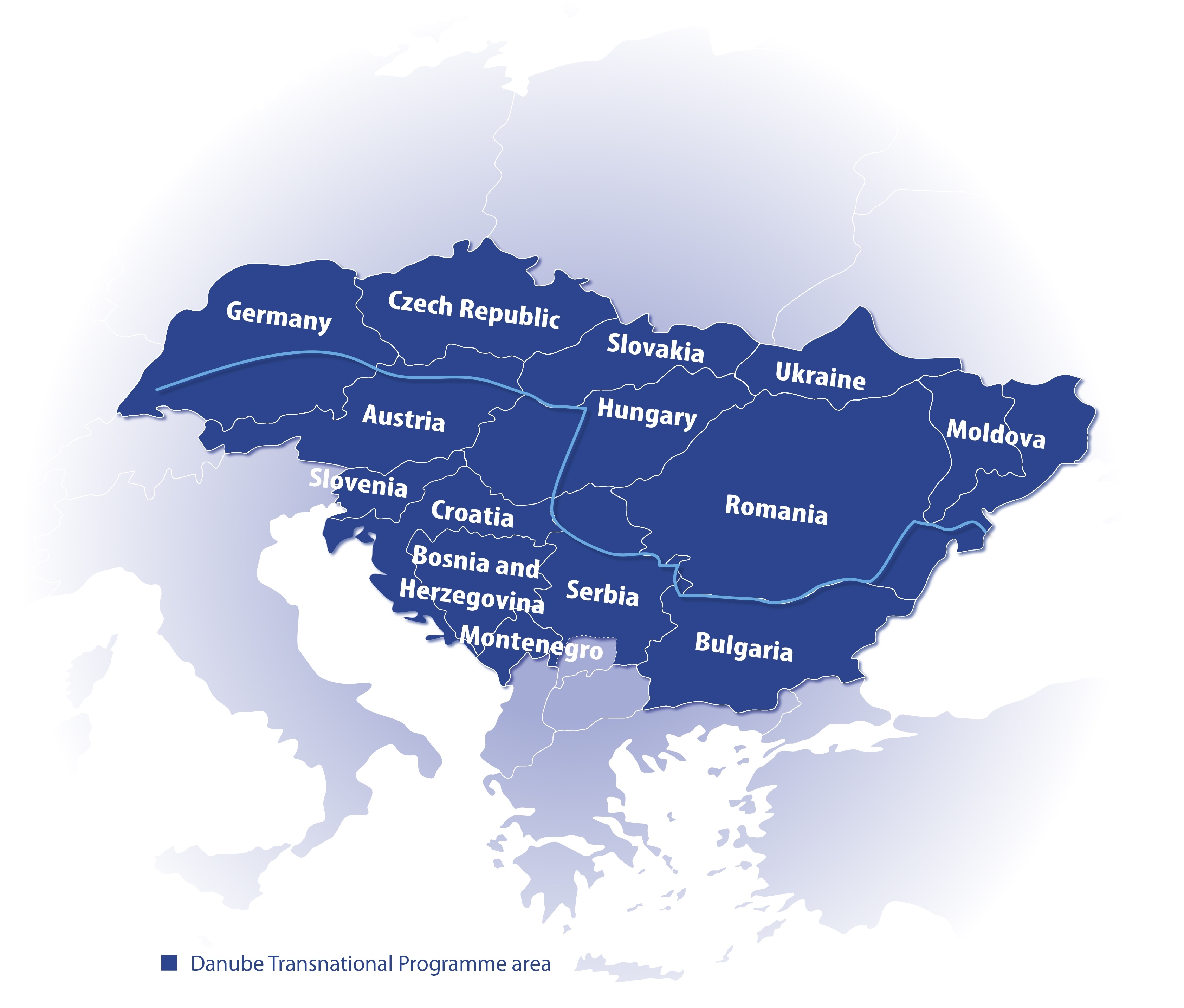 Adéla KiššováOdbor evropské územní spolupráceMinisterstvo pro místní rozvojE-mail: nadnarodni@mmr.cz
WEB: DotaceEU - Interreg DANUBE (2021-2027)www.interreg-danube.eutel.: +420 731 628 420